iPASS Performance Measurement
Shara L. Davis, ATD Data & iPASS Coach
Bruce McComb, ATD Data & iPASS Coach
Webinar Topics
Overall Intent of Performance Measurement
3 Primary Steps for Successful Performance Measurement
How To . . . 
Identify Intended Outcomes
Develop a Data Collection Plan
Use data to make improvements
Using a Practical Example
Q & A
Using Leading Indicators
Intent of Performance Measurement
Help institutions think through intended outcomes at point of DESIGN

Ensure timely data collection (so institutions know how well they have done/performed)

Use data to inform continuous improvement in timely manner (instead of waiting until end of term/academic year)

Make timely modifications for stronger long-term impact
Three Primary Steps
Identify intended outcomes – what your institution intends/expects to accomplish as a result of the work including performance measures and targets
Develop a data collection plan – data that will tell your institution how well you did compared to what was intended/expected
Use data to inform improvements/ modifications
Your Institution’s Design or Initiative Team

Your Institution’s Data Team

 Your Institution’s Implementation Team
Step 1: Identify Intended Outcomes
Outputs to Results Continuum
Summative Measurement: Results - After implemented and stable, are results worth the costs?
Formative Measurement: Qualitative/quantitative feedback on implementation progress.  Results may be considered as well.
Emphasis on Initial/Intermediary Outcomes
Long term outcomes; Lagging indicators
Numbers or amounts or things done
What kind of changes in attitudes, knowledge, or skills do we intend/expect to accomplish?
What kind of changes in behaviors do we intend/expect to accomplish?
Include intended outcomes that can be measured daily, weekly, or bi-weekly 
(i.e., Leading indicators)
Examples in Roll Out and Adoption Guide
Example outcomes

Pages 27-31
Example: Career Counseling
Example: Advising Redesign
Step 2:  Develop a Data Collection Plan
Example: Career Counseling
Example: Advising Redesign
Step 3:  Use Data To Make Changes
Review of data to determine HOW WELL YOUR INSTITUTION DID in relation to what you intended or expected to accomplish.

Did you reach your performance targets? 

IF YES, should a new performance target be set?  And/or, if pilot, is it time to scale? 
IF NO, what changes can your institution make or what can you do differently to ensure accomplishment of intended outcomes?
Examples of Using Data for Improvement
Career Counseling Example
Advising Redesign Example
Hypothetically,
Intended outcome was for 100% of new students to have a career/degree plan prior to class registration
Data revealed that only 68% in fact had a career/degree plan in place before registering for class
What will your college do differently?
Design Team establishes ranges of acceptability for all metrics.  Low is from xxx to xxx, Medium is from xxx to xxx and High is from xxx to xxx.
It will take time for students to understand who to contact and this should be reflected in type of action to take when in or low or medium ranges
What will your college do differently?
Q & A
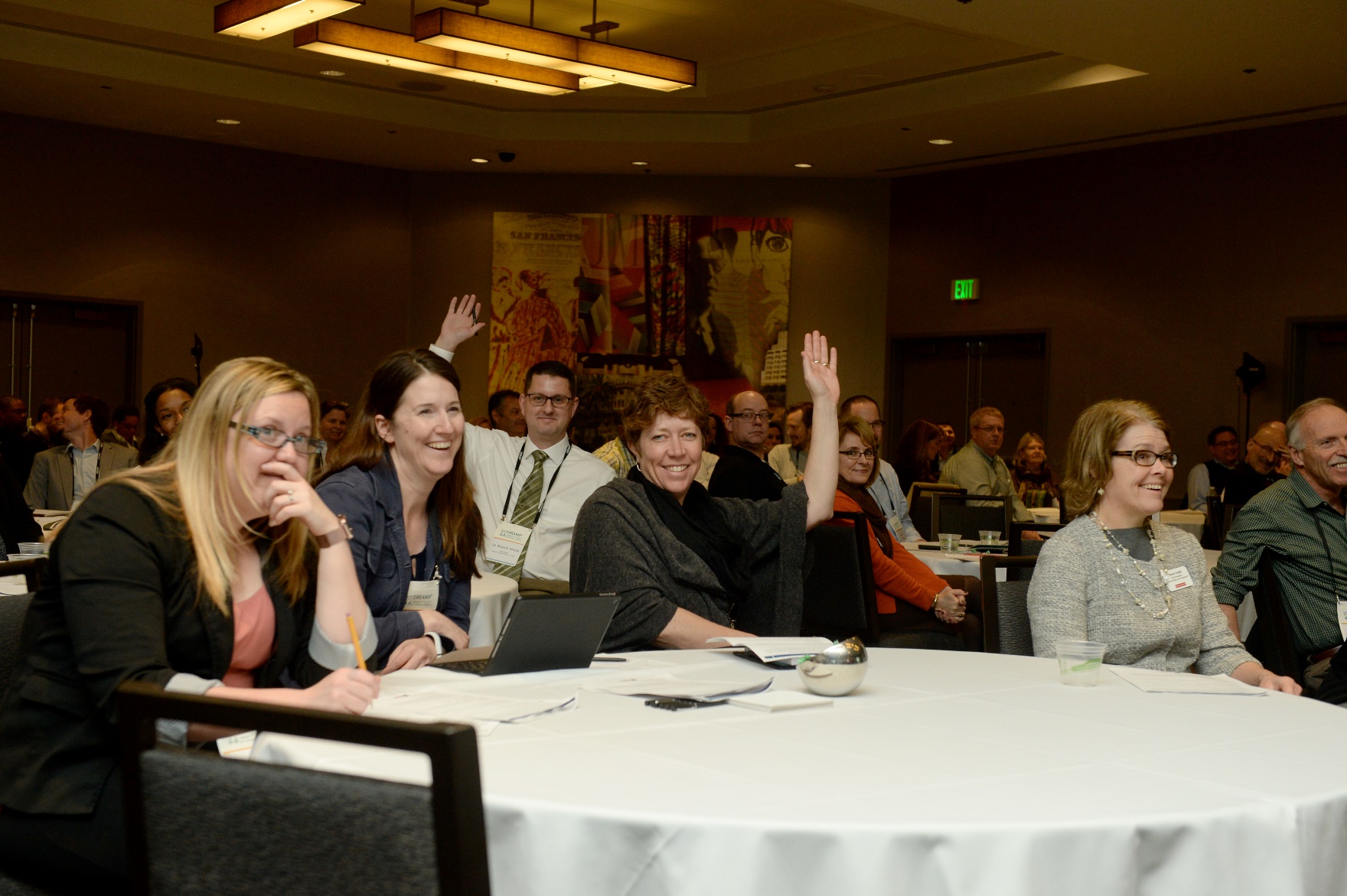 Save the Date!
May iPASS Webinar on Advisor Competencies
May 17th at 3:30pm EDT
Dr. Shellie Keller from the College of Southern Nevada will share her research on essential advisor competencies and discuss how they can be leveraged for human resource planning, particularly hiring and professional development.